课程名称课程名称
课程名称课程名称
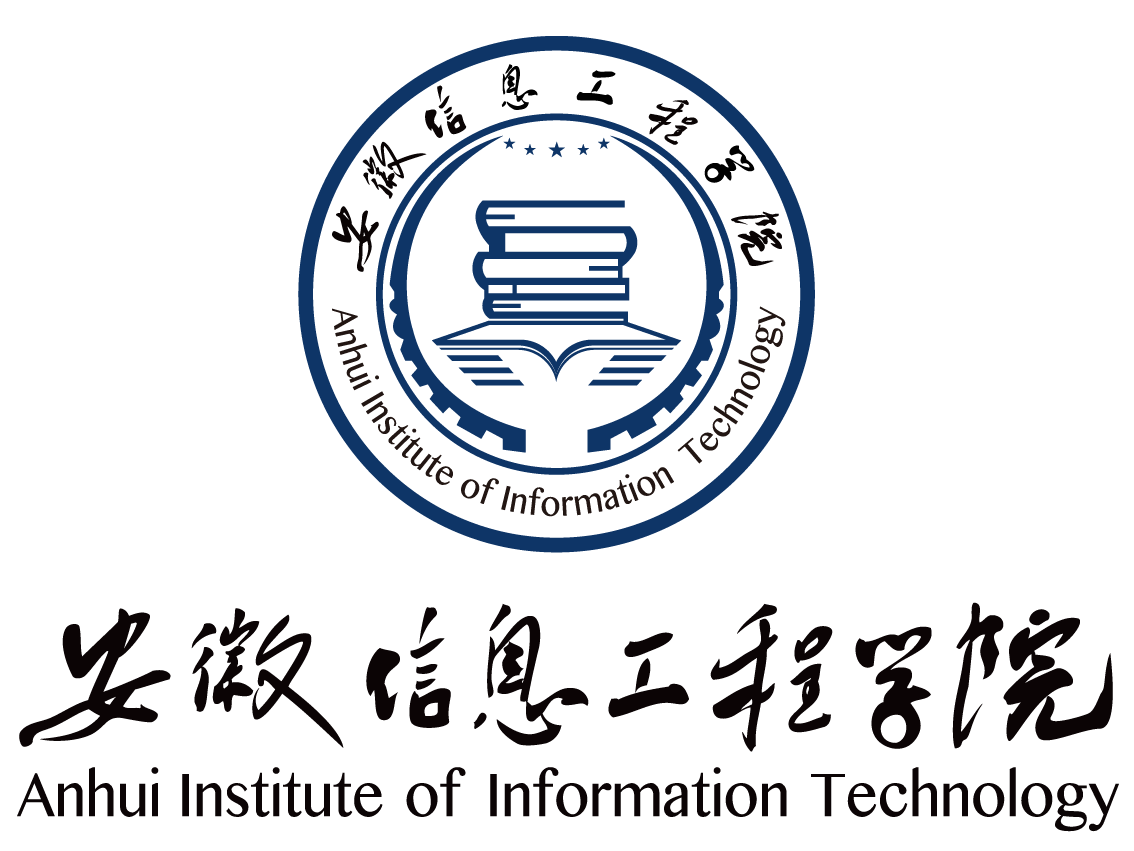 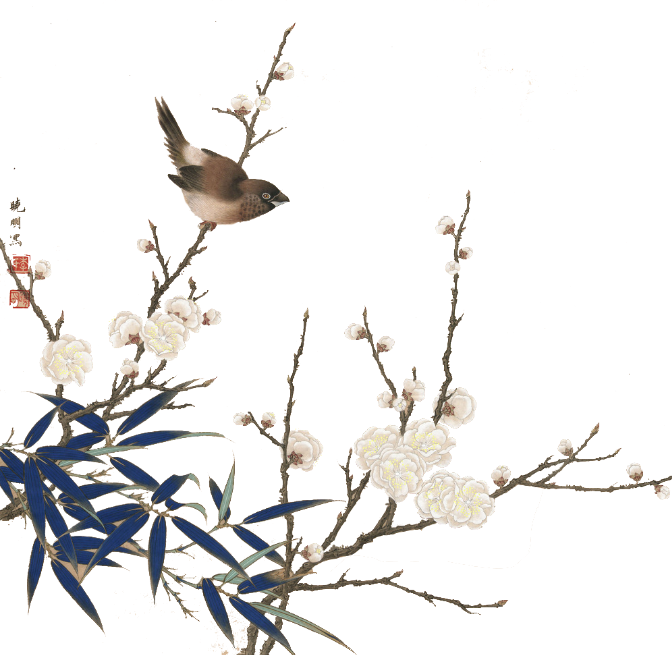 主讲教师：张三三  
联系方式：1234567891234
目录
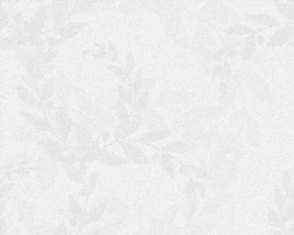 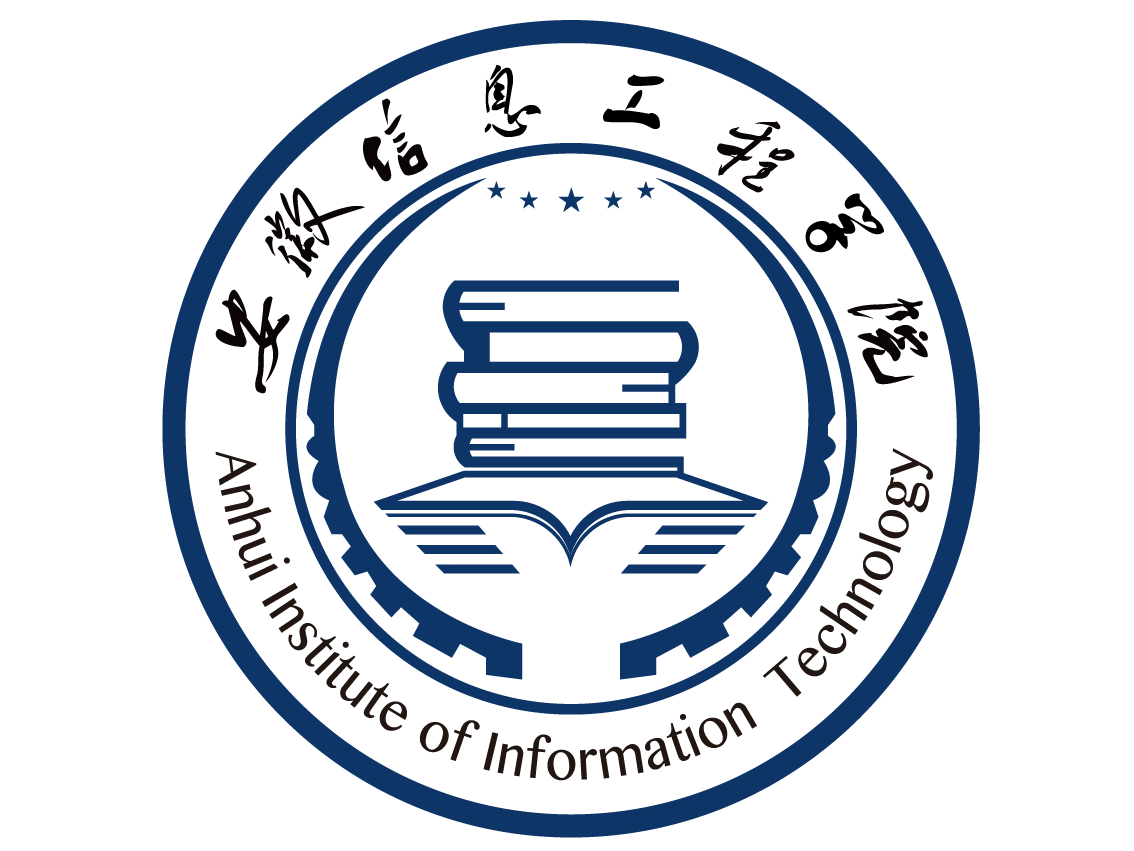 第一章  请输入章节名称
第二章  请输入章节名称
第三章  请输入章节名称
第四章  请输入章节名称
第五章  请输入章节名称
第六章  请输入章节名称
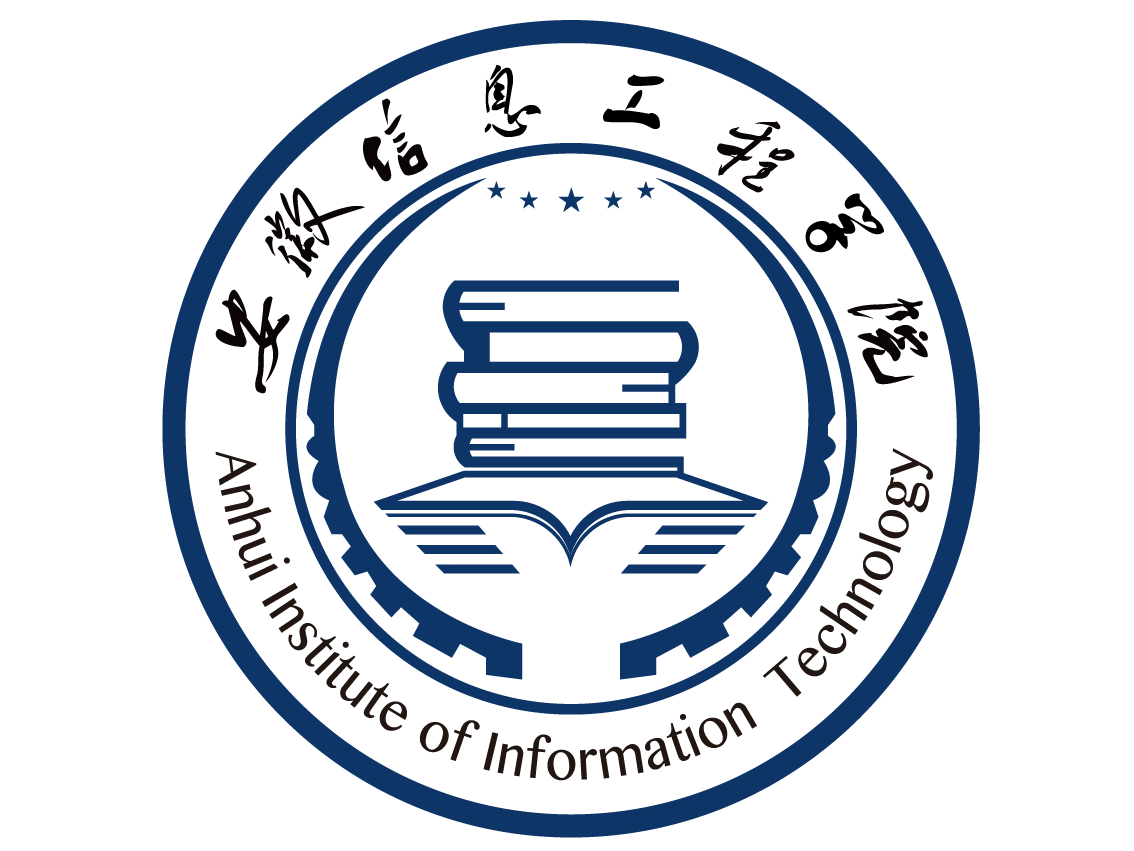 第一章
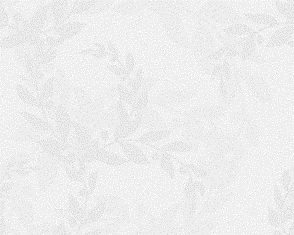 请输入章节名称
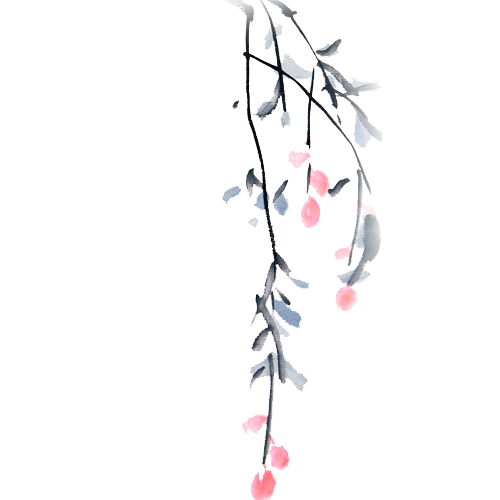 第一节  请输入章节名称
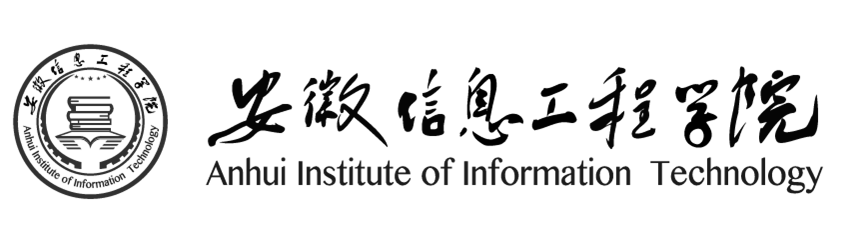 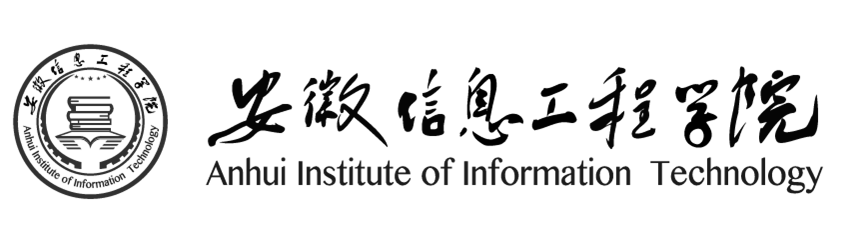 第一节  请输入章节名称
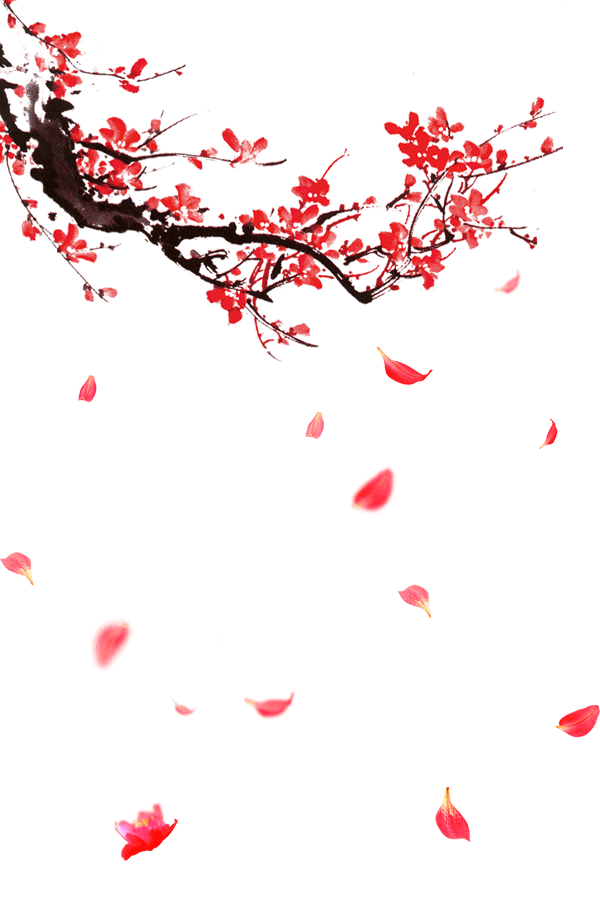 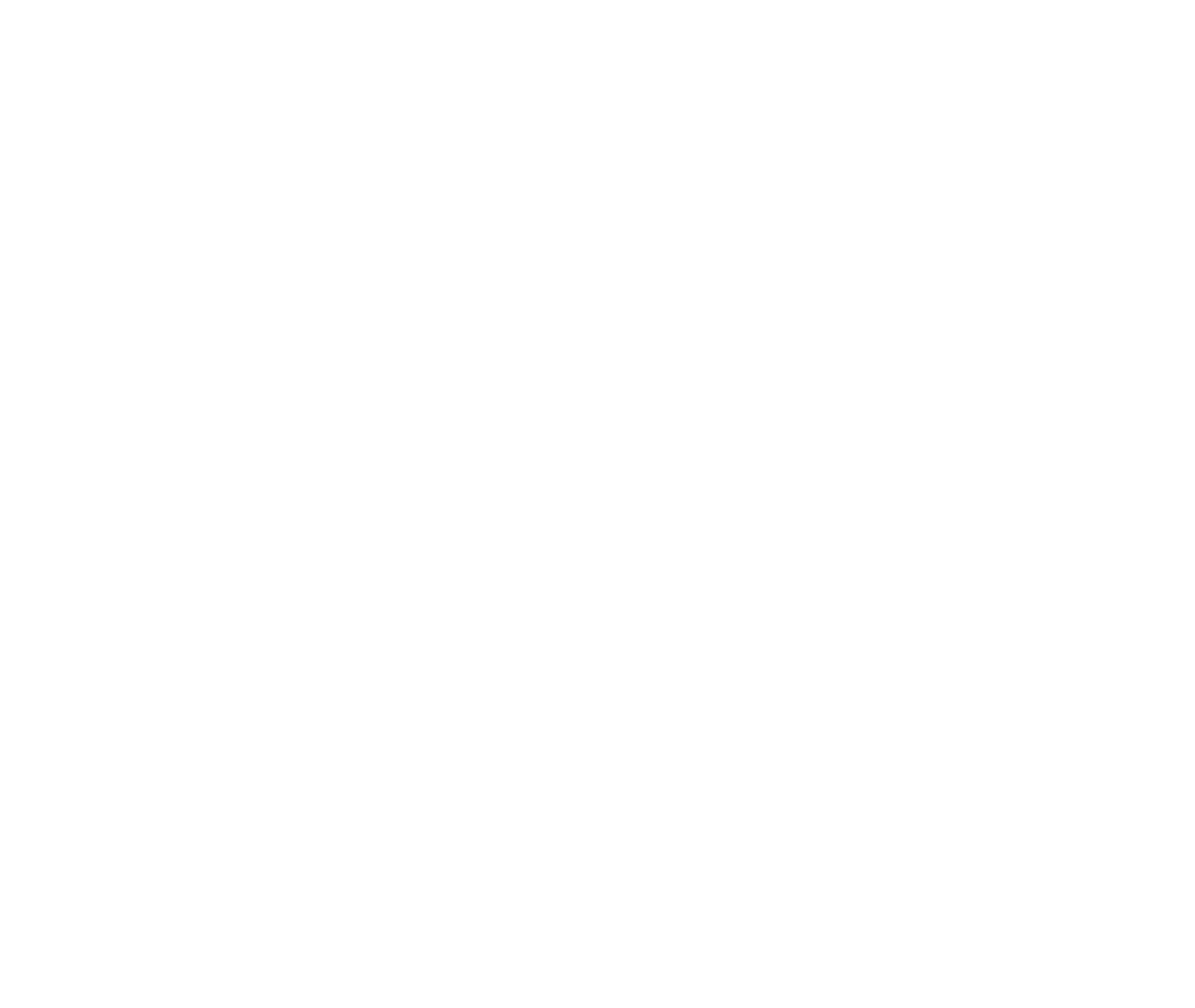 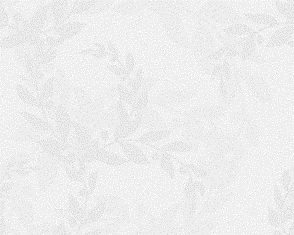 谢谢欣赏